Zerfall der Monarchie
Reformversuche in der späten Habsburger Monarchie
1882 Linzer Programm deutscher Parteien (Georg von Schönerer, Engelbert Pernerstorfer, Victor Adler)
1899 Programm der Sozialdemokratie
Hermann Bahr: Slawisches-Reich
1905 Mährischer Ausgleich 1905
1913 St.-Anna-Patente (Ausschaltung des Landtags – Paralisierung der demokratischen Institutionen.
Linzer Programm, 1882
Georg von Schönerer + Viktor Adler, Engelbert Pernerstorfer
„nicht liberal, nicht klerikal, sondern national“
 die staatsrechtliche und wirtschaftliche Entflechtung der verschiedenen Völker Cisleithaniens, die engere Anbindung seiner deutschsprachigen Gebiete 
Annäherung an das Deutsche Reich
Pressefreiheit, Versammlungsfreiheit, soziale Sicherheit und Demokratisierung
Viktor Adler und Karl Kautsky
Viktor Adler (Prag 1852 – Wien 1918)
1882 Am Linzer Programm beteiligt
1889 Begründer der Sozialdemokratischen Arbeiterpartei Österreichs
Karl Kautsky (Prag 1854 – Amsterdam 1938)
Sohn einer österreichischen Schauspielerin und eines tschechischen Malers
Theoretiker der Sozialdemokraten
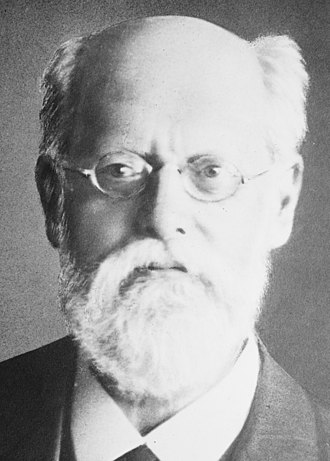 Hermann Bahr: Slawisches-Reich
Wir anderen Deutschen, die nicht in Böhmen leben, wir Deutschen der österreichischen Alpen[,] haben uns längst in das neue Österreich gefunden, das ein slawisches Reich ist, in dem wir durch unsere Zahl wenig, aber alles durch unsre geistige und wirtschaftliche Macht bedeuten können. Wir fragen uns nicht mehr erst, warum es unsern Vätern nicht gelungen sei, Österreich deutsch zu machen. Wir wissen, daß es jetzt zu spät ist, dies noch einmal zu versuchen. Die Slawen sind zu stark geworden, als daß wir uns zumuten könnten, jetzt noch nachzuholen, was von unsern Vätern versäumt worden ist. Auch haben wir uns abgewöhnt, mit unfruchtbarer Sehnsucht über die Grenzen ins Mutterland zu schielen. Wir wissen, daß unsere paar Millionen Deutschen kein Gewinn, unsre Slawen aber, an Rußland verloren, eine Gefahr für das Deutsche Reich wären. Und wir fühlen, daß wir, in unsrer geschichtlichen Gemeinsamkeit mit Slawen und Welschen, eine Farbe von besondrer Art angenommen haben, die wir, mit den andern Deutschen vereint, unter ihnen nicht behaupten könnten; das Deutschtum würde ärmer um diese Farbe, der Tausch wäre schlecht, er könnte nur auf Kosten des Deutschtums geschehen. So bleibt uns nichts übrig, als in dem slawischen Staatswesen, dem wir eingeboren sind, unsre | deutsche Art zu hüten, alle deutschen Entwicklungen mitzumachen und uns geistig, wirtschaftlich und politisch so zu behaupten, daß der slawische Staat, in dem wir wohnen, unsre Mitwirkung überall spüren muß und also niemals den deutschen Weg verlassen kann. Dazu gehört erstens, daß wir unser deutsches Wesen lebendig erhalten, in einer fortdauernden Beziehung zum deutschen Geist in allen seinen Wandlungen, und zweitens, daß uns unsre Staatstätigkeit und Staatstüchtigkeit den Völkern, mit denen wir leben, unentbehrlich macht. Wir müssen die deutschesten Deutschen sein, geistig und wirtschaftlich in allen Entwicklungen des Deutschtums voran, und eben dadurch von einer solchen politischen Kraft für Österreich, daß dieses uns immer wieder brauchen wird. Darin aber werden wir seit Jahren durch die nationale Frage in Böhmen gehemmt. Sie drängt sich vor und drängt uns zurück, denn sie wird von den Deutschen in Böhmen benützt, von uns zu verlangen, daß wir ihnen die Führung der Deutschen in Österreich überlassen sollen; und diese Deutschen in Böhmen gehen weder auf die geistige Kraft noch auf politische Macht, sondern auf deutsche Straßennamen, deutsche Schilder und deutsche Nachtwächter aus, bloß auf den Schein einer deutschen Vorherrschaft, die längst zerbrochen ist. Was man in der Politik die Deutschen in Böhmen nennt, sind natürlich nicht die Deutschen in Böhmen. Es ist ein Klüngel von Geschäftspolitikern in Prag, die nicht vergessen können und nichts lernen wollen, von denen sich | die Arbeiter längst losgesagt haben, und gegen die die Industrie längst mißtrauisch geworden ist, die aber noch immer einen Teil des ratlosen mittleren Bürgertums und der eingeschüchterten Intelligenz beherrschen.
Mährischer Ausgleich 1905
National getrennte Kurien: 
die Kurie des Großgrundbesitzes mit zwei Untergruppen, wie bisher mit 30 Abgeordneten (überwiegend deutsch)
die Kurie der tschechischen Abgeordneten außerhalb des Großgrundbesitzes mit 73 Abgeordneten
die Kurie der deutschen Abgeordneten außerhalb des Großgrundbesitzes mit 46 Abgeordneten
Landesausschuss: 4 tschechischen, 2 deutschen und 2 unbestimmten Abgeordneten aus der Kurie der Großgrundbesitzer
Anfang des Krieges
„Unvergeßlich bleibt, wie Prag sich in diesen schicksalsschweren Tagen verändert hat. […] Wir spürten jahrelang ein feindseliges, unsicheres Warten in der Luft, wir erlebten manchen stürmischen Ausbruch fremder Gewalten, die plötzlich das Antlitz der Stadt änderten. Und dennoch ist uns die Stadt, die sich uns in diesen Kriegstagen offenbarte, neu und fremd. Eine neue, mit ungeahnter Selbstverständlichkeit auftretende Brüderlichkeit umschlingt alle Bewohner; auf den Balkonen stehen Damen, winken mit Taschentüchern den Soldaten zu und stürmen, Deutsche wie Tschechinnen, das Krankenhaus, um zu lernen, wie man verwundete pflegt und heilt, in den Straßen sind man die Kaiserhymne, Mann an Mann, in einer Eintracht, die kein Ausgleichsstatthalter jemals bewerkstelligen könnte … wahrhaftig, es ist ein neues, unbekanntes Prag, das in diesen Tagen geworden ist und das in schwerer, schicksalsschwangerer Zeit wie ein lichte, freundliche Vision anmutet. […] Ein anderes, ein neues Prag ist erstanden. Vorgestern schrieen Deutsche und Tschechen vor dem Gebäude des deutschen Konsulats, mit gleicher Begeisterung: ‚Es lebe Kaiser Wilhelm!‘ Und vor dem Radetzkydenkmal sangen Deutsche und Tschechen die Kaiserhymne, so hell, in so jubelndem Überschwang, daß es in diesem Augenblick nur e i n Volk in Prag gab: Oesterreicher.“ (Winder 9. 8. 1914, 4)